Multifamily Management During COVID-19 HUD-Section 8
CARES ACT
CARES ACT-Effective March 27, 2020
Applicable to all HUD Multifamily Assisted Properties including both FHA-insured and non-insured
Moratorium on evictions for nonpayment of rent and on charging fees or penalties related to nonpayment of rent
Can still evict for issues related to VAWA
Tenants can get Covid-19 related questions answered in the brochure Addressing Tenant Concerns at this link: https://www.hud.gov/sites/dfiles/Housing/documents/MF_Tenant_Concerns_COVID-19_Brochure.pdf
RECERTIFICATIONS
Recertification Requirements
Recertifications must still be completed timely
Economic Impact Payments are not included as tenant income
Regular unemployment is included as income
$600 additional per week unemployment is not included as income
Recertification: Requirements
Recertification Requirements
Tenants can provide documents by email, however every required “original” document sent electronically will have to be collected at a later date
Tenants that have lost jobs can self-certify if no other way to verify-Explanation must be put in file as to why there is no third-party verification
Recertification: Signatures
Signature Requirements
Typed signatures are not acceptable
Alternate signatures such as copies or images of signatures sent by email, fax, or other electronic method-
	**HUD WILL REQUIRE ORIGINAL OR “WET” SIGNATURES BE OBTAINED ON A LATER DATE
Property Maintenance and Inspections
Maintenance
All emergency work orders are to be completed
Maintenance can ask tenant if it is safe to enter
Non-essential repairs made on unit-by-unit basis
Properties should contact their local health guidance for units with health and safety issues where they don’t feel safe entering the unit
Property/Unit Inspections
Property and Unit Inspections
Currently all REAC and MOR inspections are on hold
Updates will be posted to Covid-19FAQ’s on our website at: https://www.wheda.com/about-wheda/press-room/stakeholder-statements/covid-19-update
Tenants and Covid-19
What should a tenant do if they believe they have COVID-19? 
Contact Disease Control and Prevention. 
https://www.cdc.gov/coronavirus/2019-ncov/if-you-are-sick/steps-when-sick.html

How can a tenant can protect themselves from COVID-19, where can I find guidance on this? 
The best way to prevent illness is to avoid being exposed. 
Learn more on how people can protect themselves.

Should I notify tenants of a COVID-19 case in my building?
Promote social distancing
Post general notice
Do Not identify the tenant
WHEDA IS OPEN FOR BUSINESS! For assistance please contact your Housing Management Officer (HMO)
D
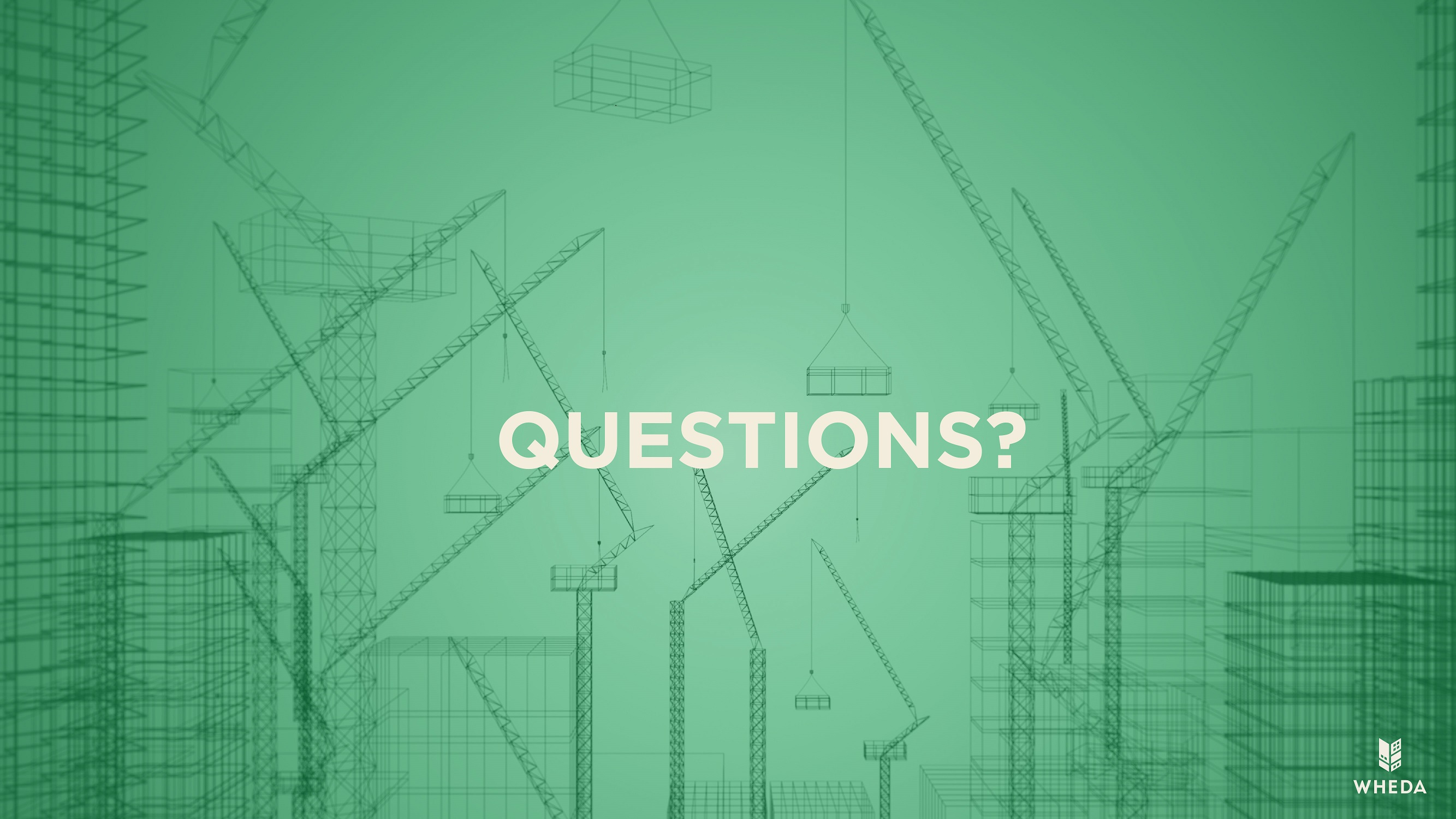 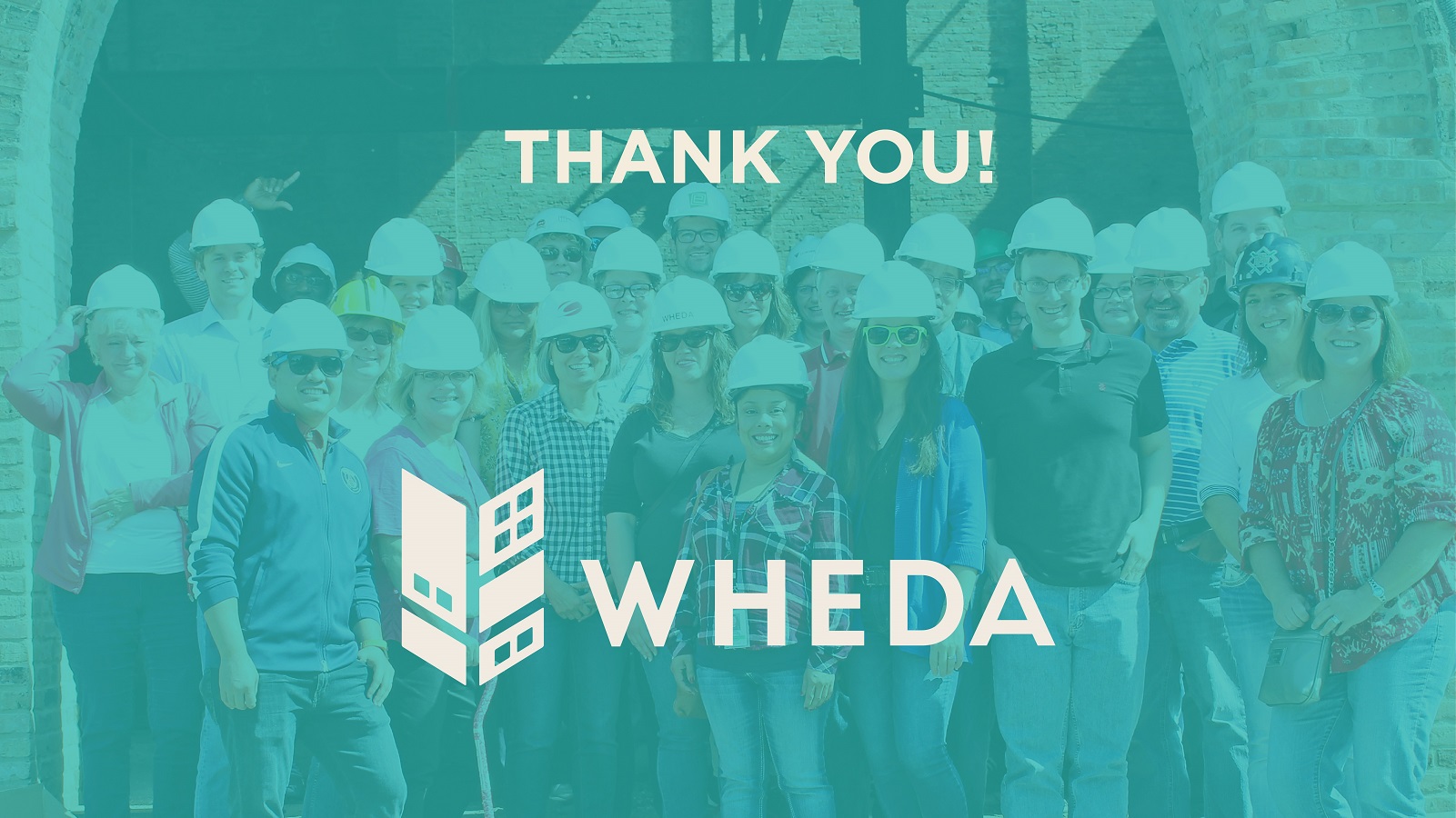